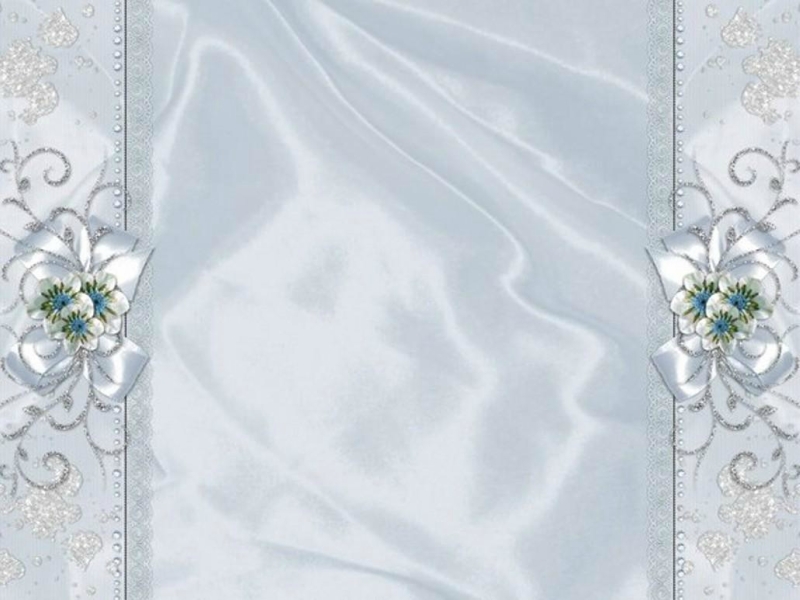 ФОТО – ЗВІТ
ЗАСІДАННЯ  ТВОРЧОЇ ГРУПИ 
ВЧИТЕЛІВ  ТРУДОВОГО НАВЧАННЯ
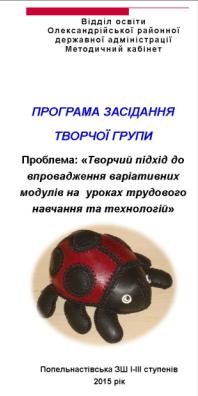 ТЕМА: “ХУДОЖНЯ ОБРОБКА ШКІРИ: НОВЕ ЖИТТЯ СТАРИХ РЕЧЕЙ”
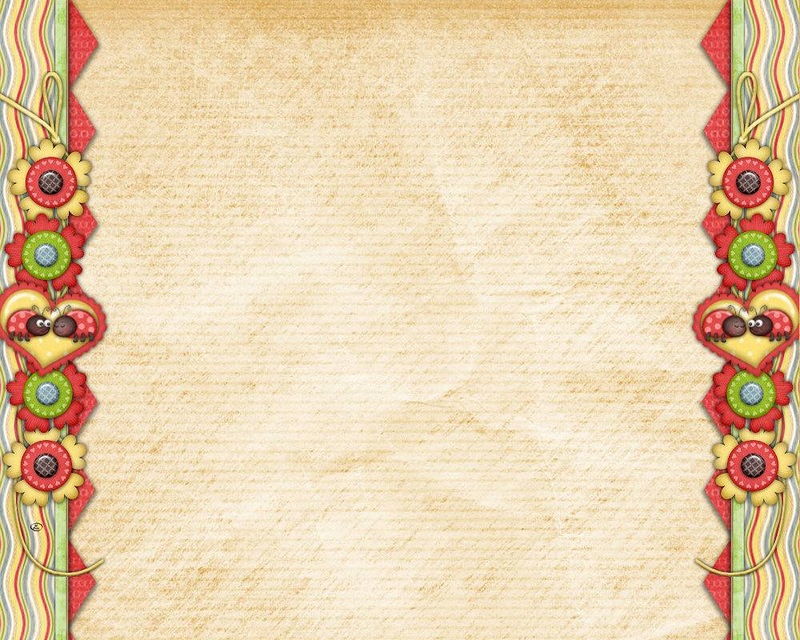 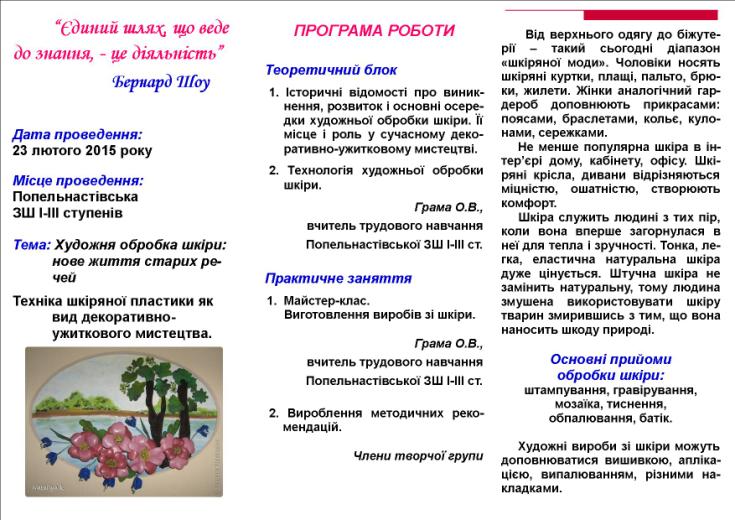 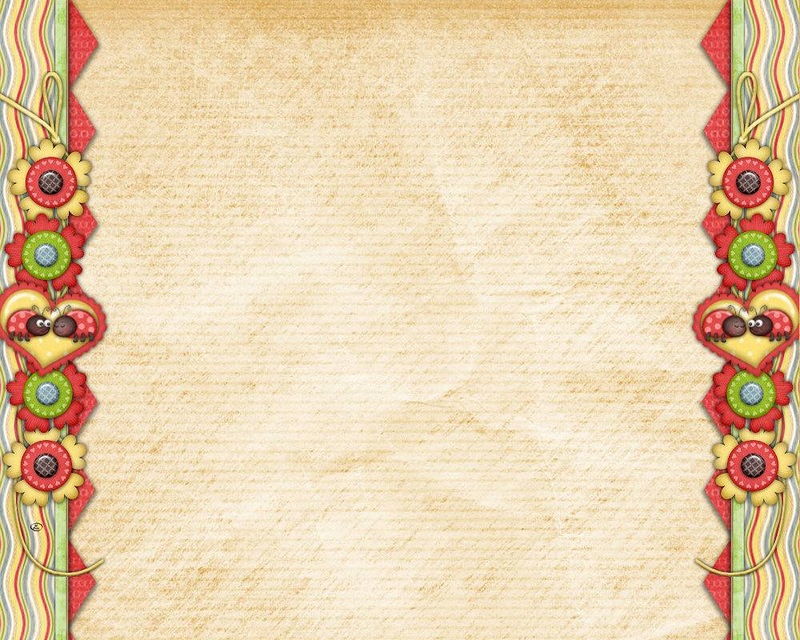 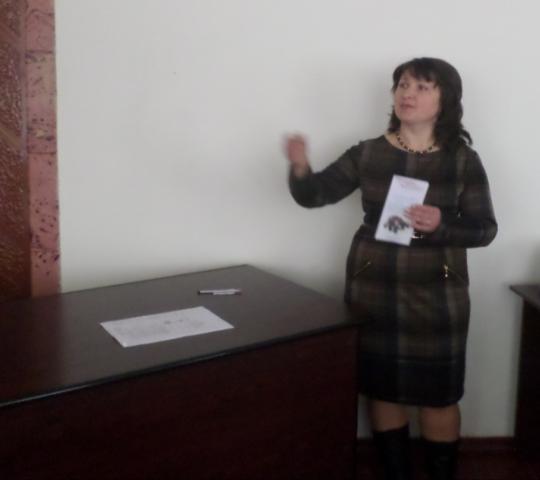 Історичні відомості про виникнення, розвиток і основні осередки художньої обробки шкіpи.
Її місце і роль у сучасному декоративно-ужитковому мистецтві
Грама О.В., вчитель трудового навчання Попельнастівської ЗШ І-ІІІ ст.
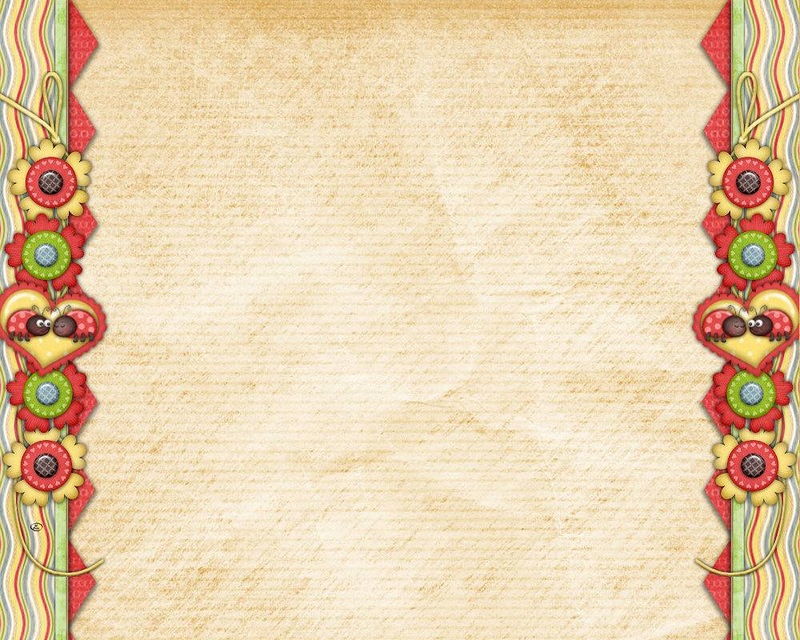 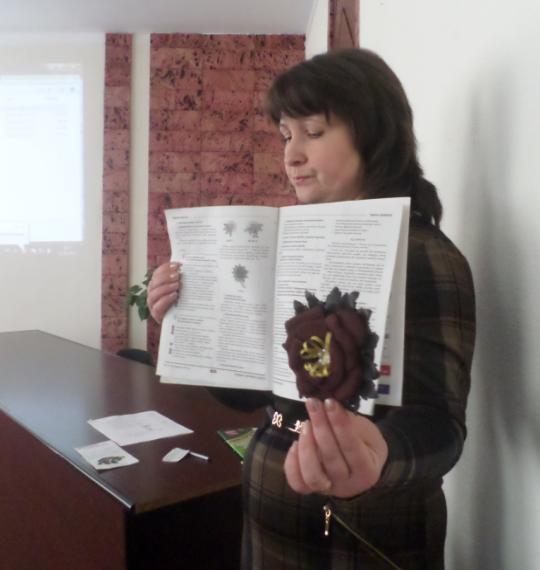 У наш час прикраси та аксесуари зі шкіри не втрачають актуальності. Не варто викидати старі шкіряні речі - вони ще можуть отримати друге життя, перетворившись на ексклюзивні прикраси!
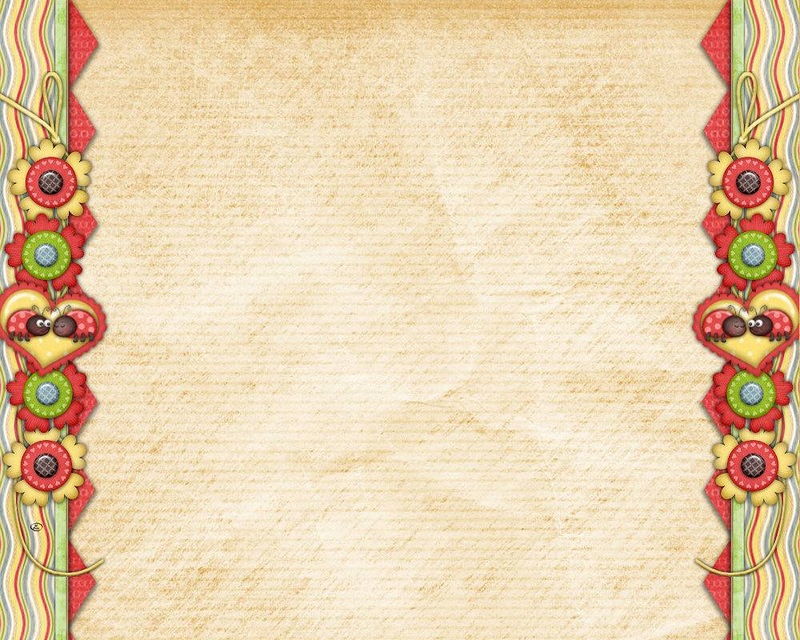 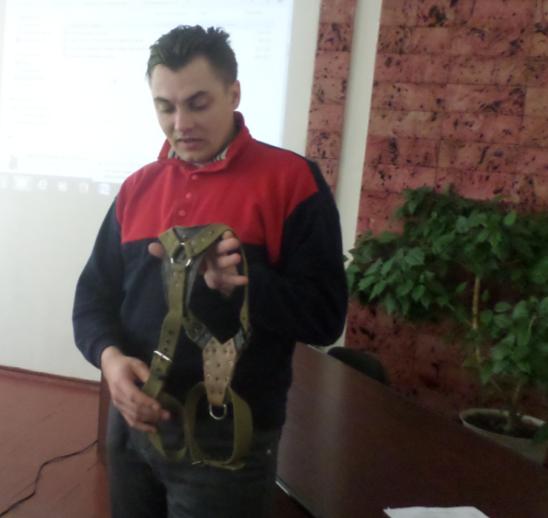 Із досвіду виготовлення виробів зі шкіри ужиткового призначення 
                  Спільник А.В., вчитель трудового навчання 
                                                    Головківської ЗШ І-ІІІ ступенів
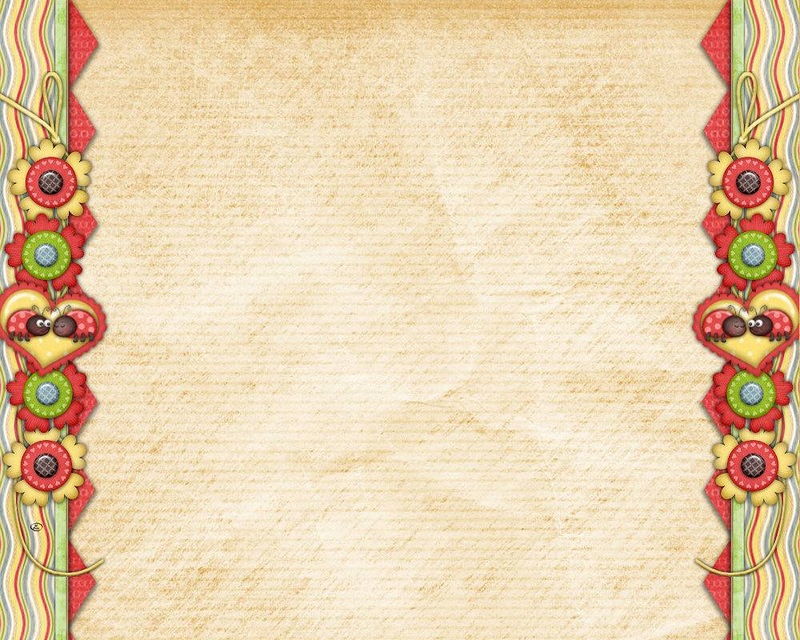 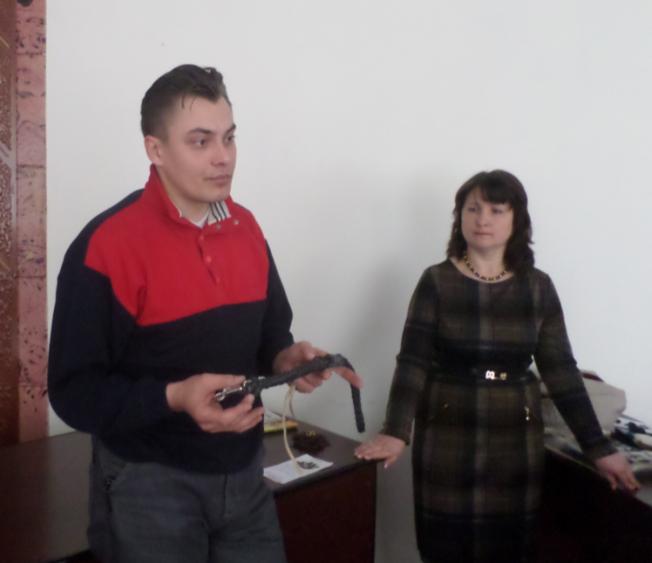 Шкіра – це натуральний матеріал, який несе в собі багато позитивної енергії
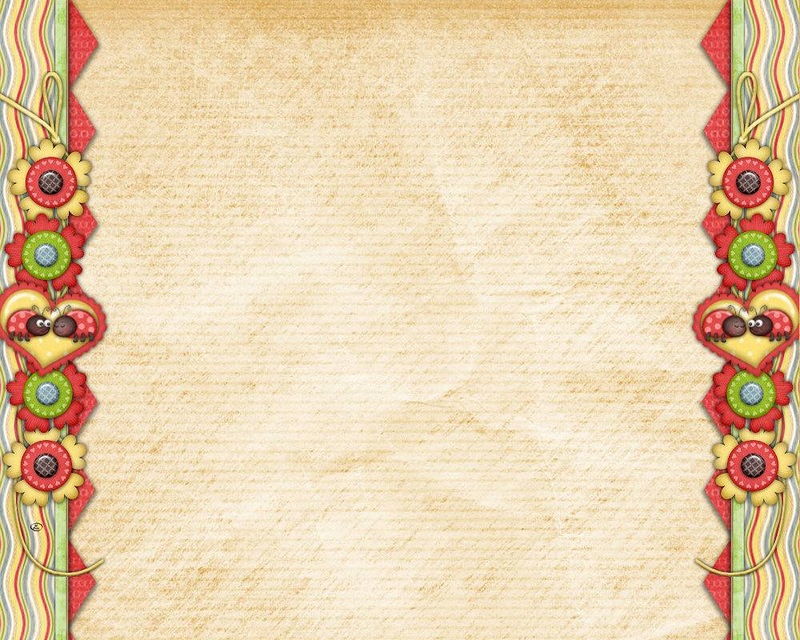 МАЙСТЕР – КЛАС
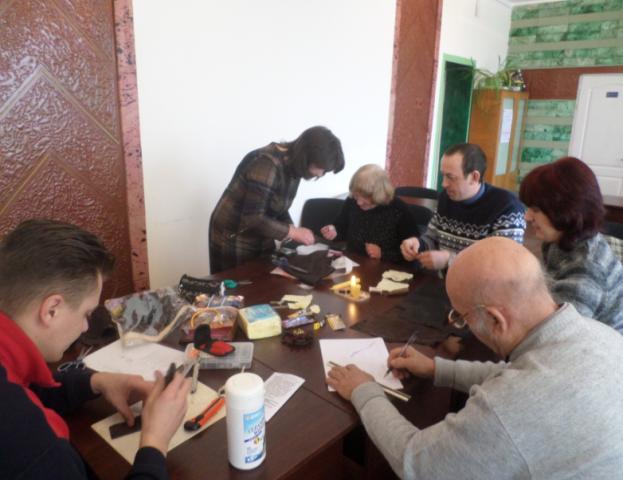 Грама О.В., вчитель трудового навчання Попельнастівської ЗШ І-ІІІ ст.
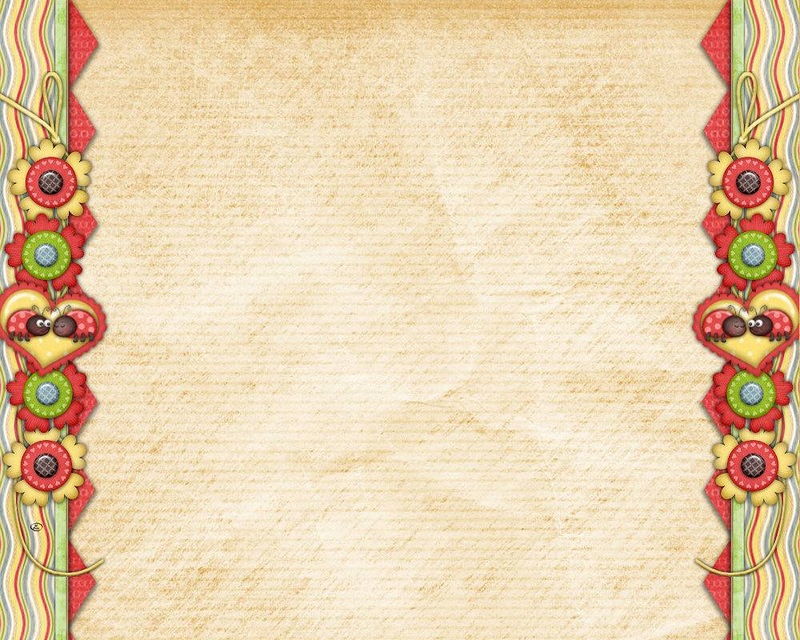 ЄДИНИЙ  ШЛЯХ,  ЩО  ВЕДЕ  ДО  ЗНАННЯ – ЦЕ  ДІЯЛЬНІСТЬ
                                                          БЕРНАРД ШОУ
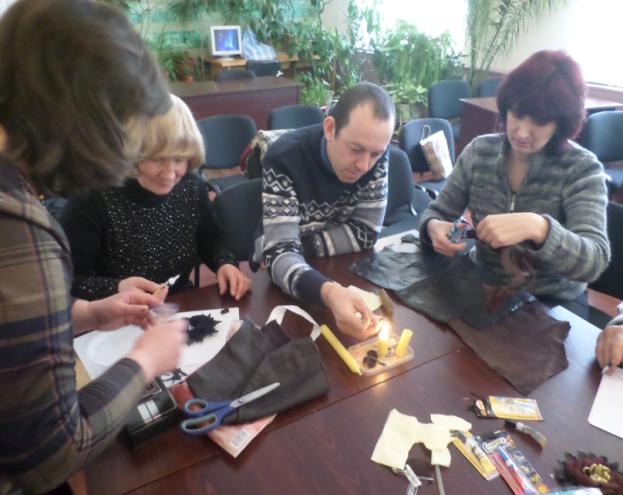 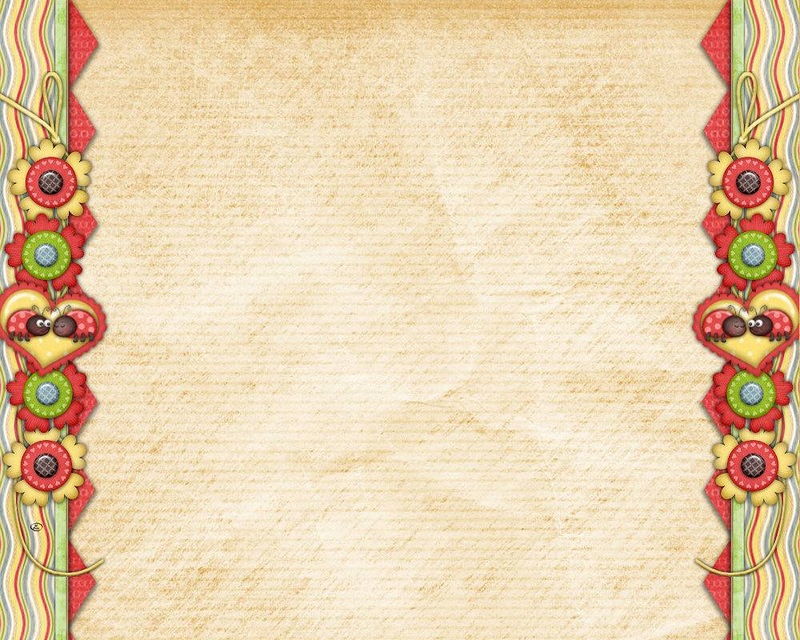 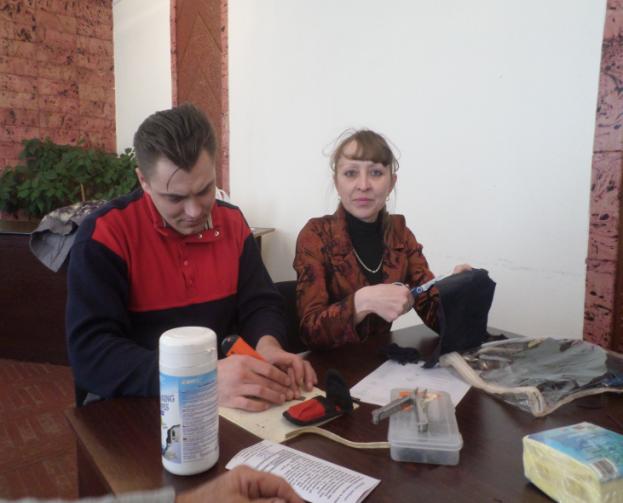 Робота зі шкірою розвиває м’язи, масажує активні точки пальців рук, при цьому покращується робота всіх органів людини, її самопочуття, психологічний стан
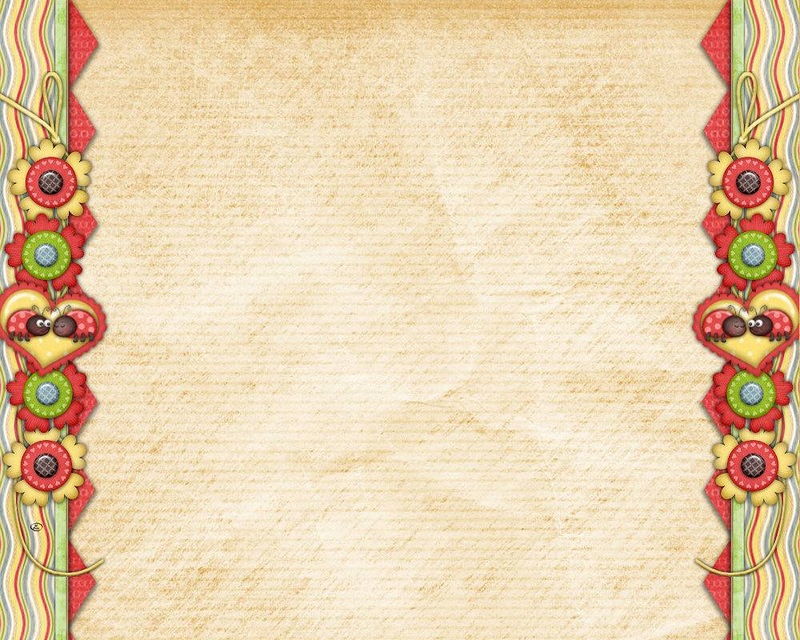 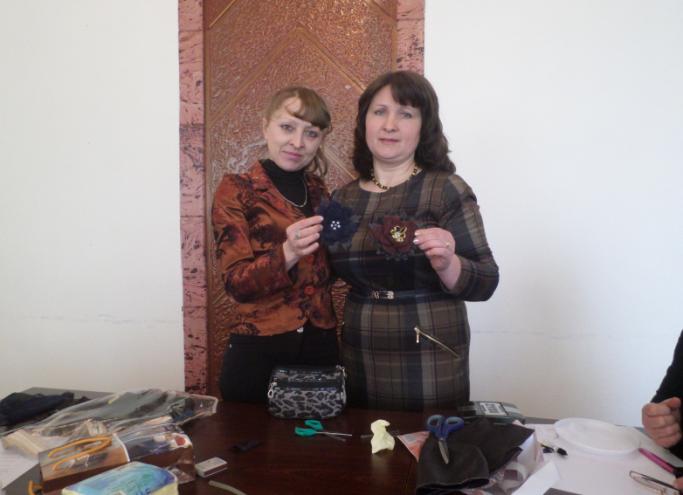 Створені своїми руками вироби зі шкіри – це справжнє диво! Диво, яке робить людей ближчими, добрішими, розкриває серця і душі назустріч один одному.
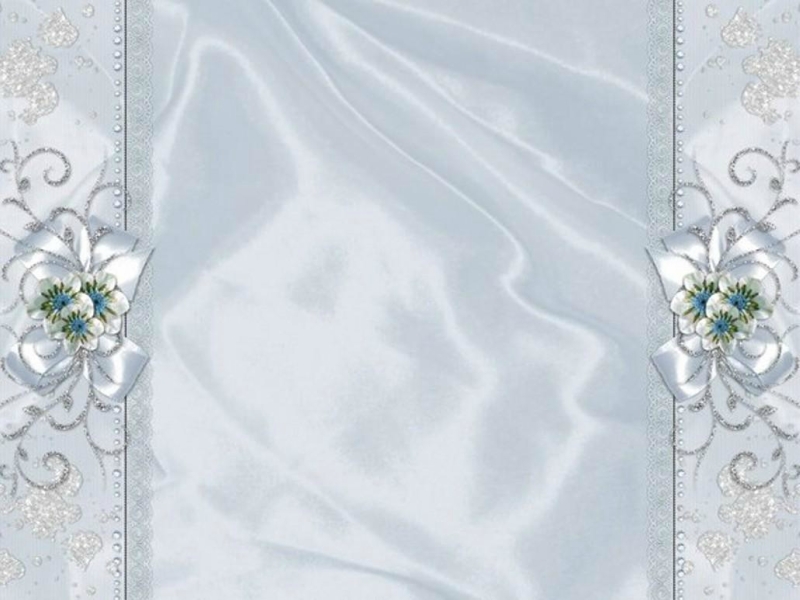 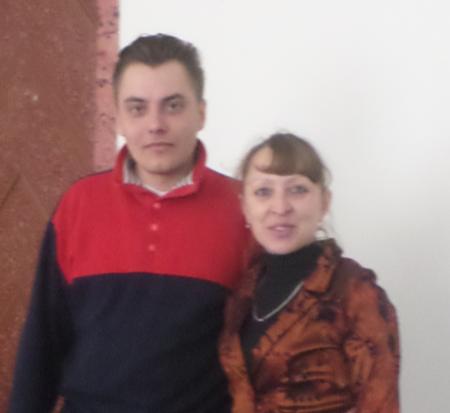 ДЯКУЮ ЗА УВАГУ!
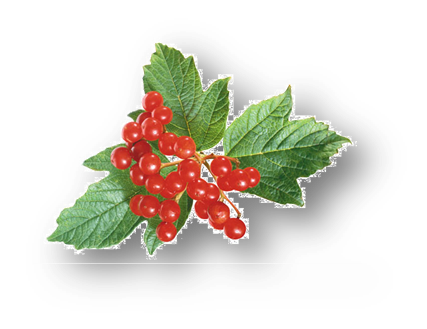 ПІДГОТУВАЛА : ЗАЙЦЕВА Н.М., ВЧИТЕЛЬ ТРУДОВОГО НАВЧАННЯ ЩАСЛИВСЬКОЇ ЗШ І-ІІ СТУПЕНІВ,КЕРІВНИК ТВОРЧОЇ ГРУПИ